CE overige zoogdieren -Theorie
Week 6
Eerste drie presentaties Soortenkennis
Thema Welzijn en gedrag
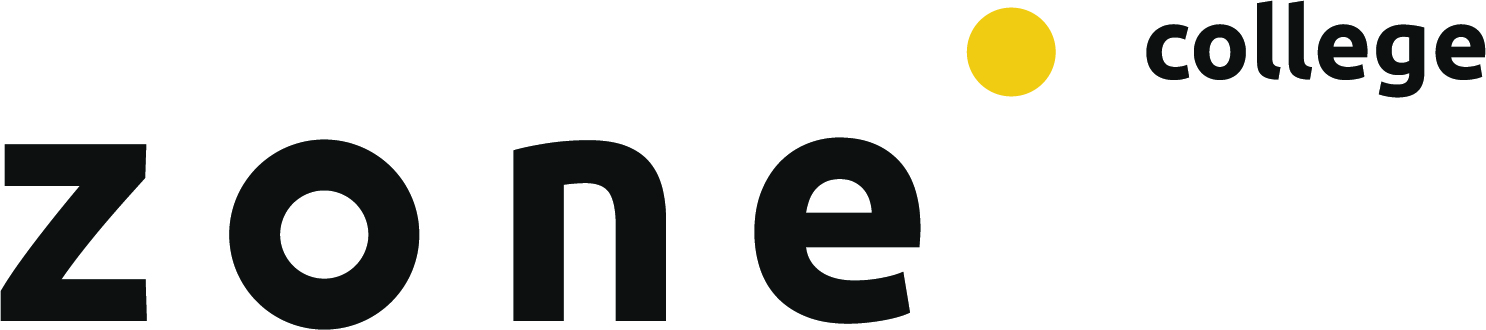 Vandaag

Soortenkennis
Presentaties drie groepen

Thema Welzijn en gedrag
Inleiding in het thema
Uitleg opdracht
Opdracht maken (tweetallen)
Presentaties Soortenkennis

Maximaal 15 minuten per presentatie
Komen 15 diersoorten voorbij
Doel is kennis opdoen van deze diersoorten
Presentatie wordt beoordeeld voldoende/onvoldoende 
     (moet voldoende zijn, anders vervangende opdracht)
Presentaties Soortenkennis
Leerdoelen
 
Je kunt van een diersoort;
-voedingseisen benoemen
-uitleggen en bepalen welke voersoorten nodig zijn
-bepalen welke hoeveelheden voer nodig zijn
-bepalen hoe en hoe vaak er moet worden gevoerd
-huisvestingseisen benoemen en verklaren (ook op basis van leeftijd en levensfase) en gebreken herkennen en benoemen
-bepalen en toelichten welke omgevingsverrijking nodig en geschikt is
-toelichten in welke biotoop hij van nature voorkomt
-de meest voorkomende ziektebeelden, zoönosen, fysieke afwijkingen en gedragsmatige afwijkingen beschrijven en herkennen en preventieve en curatieve maatregelen benoemen
-de kenmerken van de voortplanting benoemen en beschrijven
-gedrag herkennen, benoemen en beschrijven
-parameters noemen en toelichten waarmee het welzijn kan worden bepaald
Thema Welzijn en gedrag
Leerdoelen
 
Je kunt;
-soortspecifiek gedrag herkennen, benoemen en beschrijven
-toelichten welk natuurlijk gedrag de soorten vertonen, kenmerken kunnen noemen en herkennen van: sociaal, voortplantings-, foerageer-, agonistisch, comfort- en territoriumgedrag.
-toelichten welk afwijkend gedrag de soorten vertonen, kenmerken kunnen noemen en herkennen van apatisch, stereotiep, overmatig conflictgedrag en overmatig agressief gedrag.
-de ‘animal welfare quality criteria’ beschrijven en toelichten.
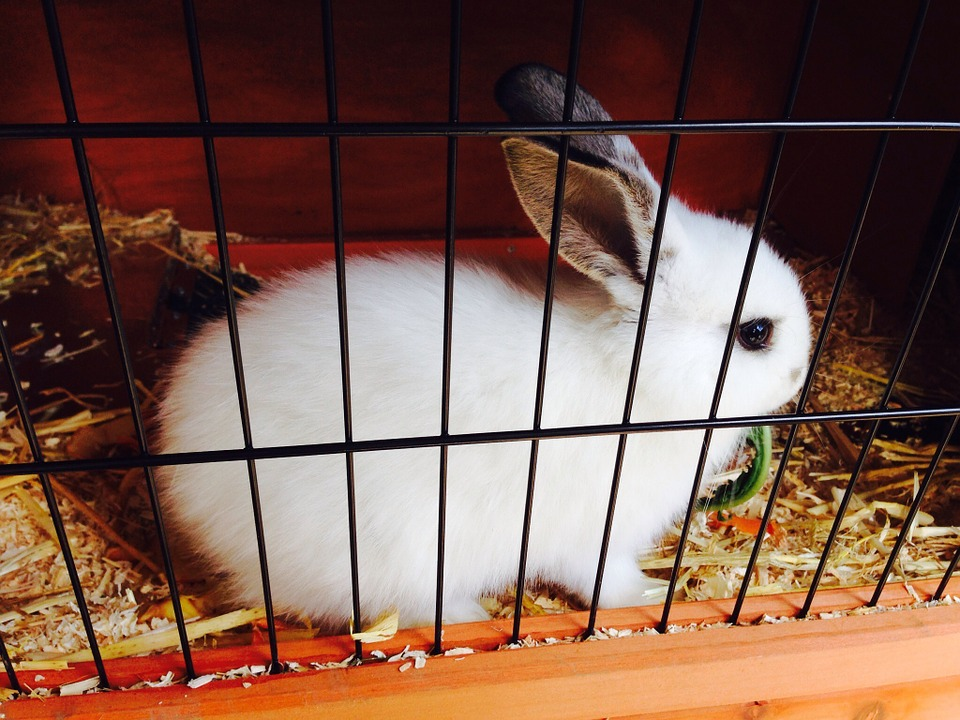 Soorten gedrag – Wat is…


Sociaal gedrag?
Territoriumgedrag?
Voortplantingsgedrag?
Foerageergedrag 
    (of exploratiegedrag)?
Comfortgedrag?
Agonistisch gedrag?
Afwijkend gedrag?
Apatisch gedrag?
Stereotiep gedrag?
Overmatig conflictgedrag?
Overmatig agressief gedrag?
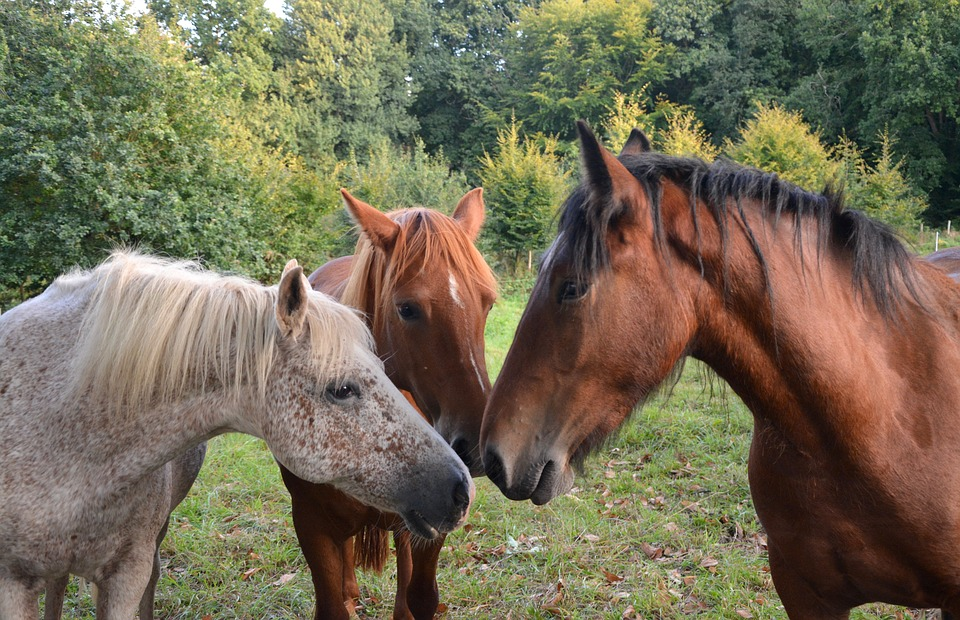 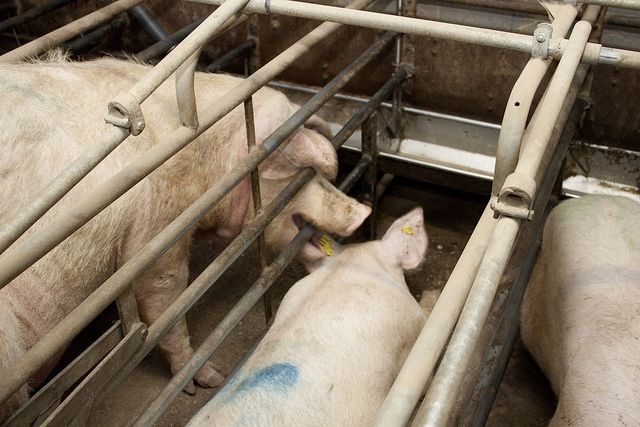 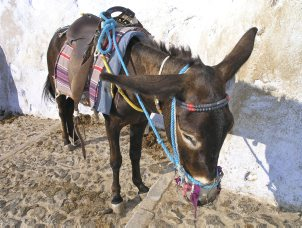 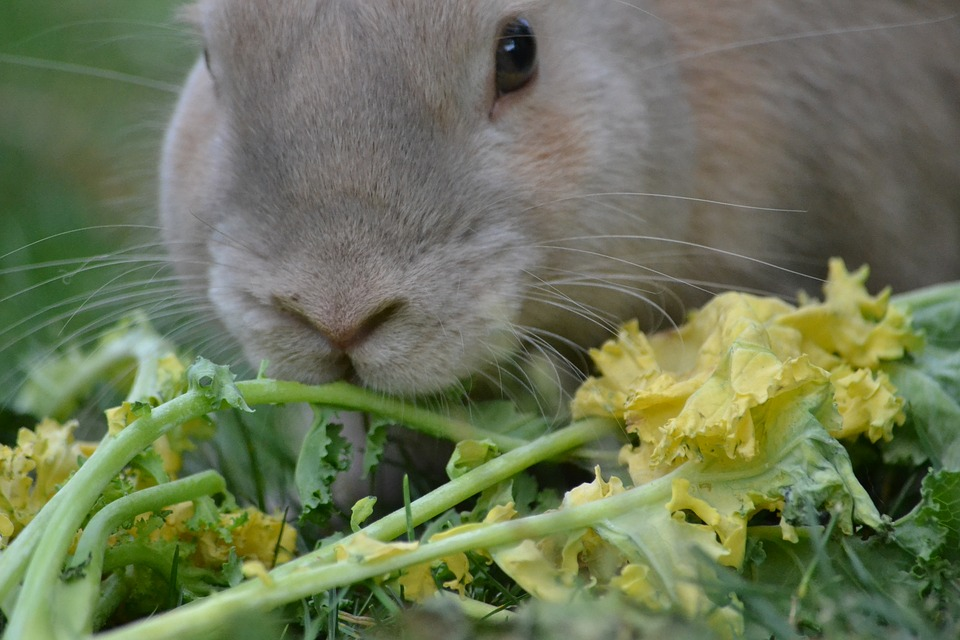 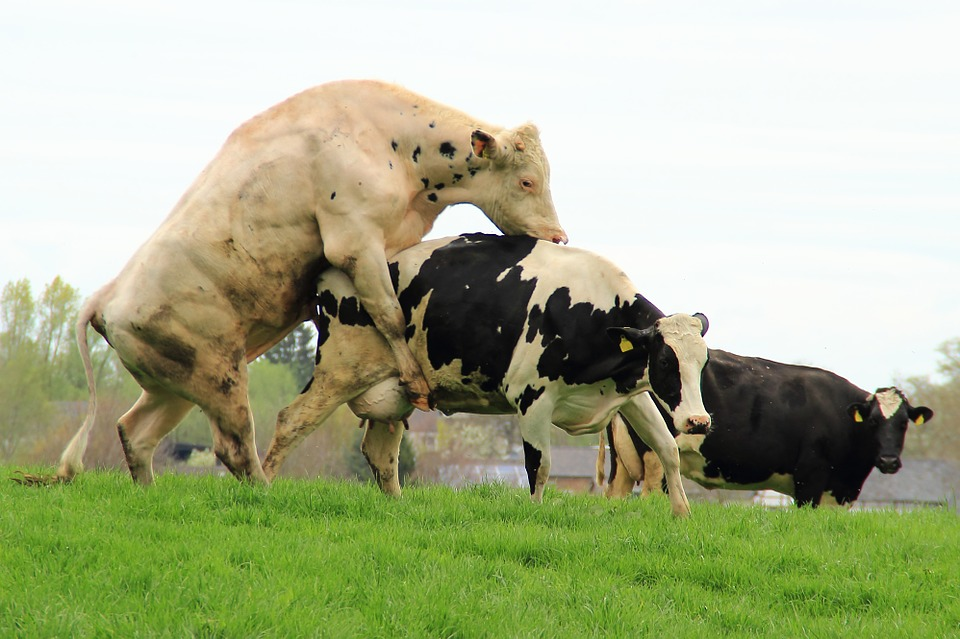 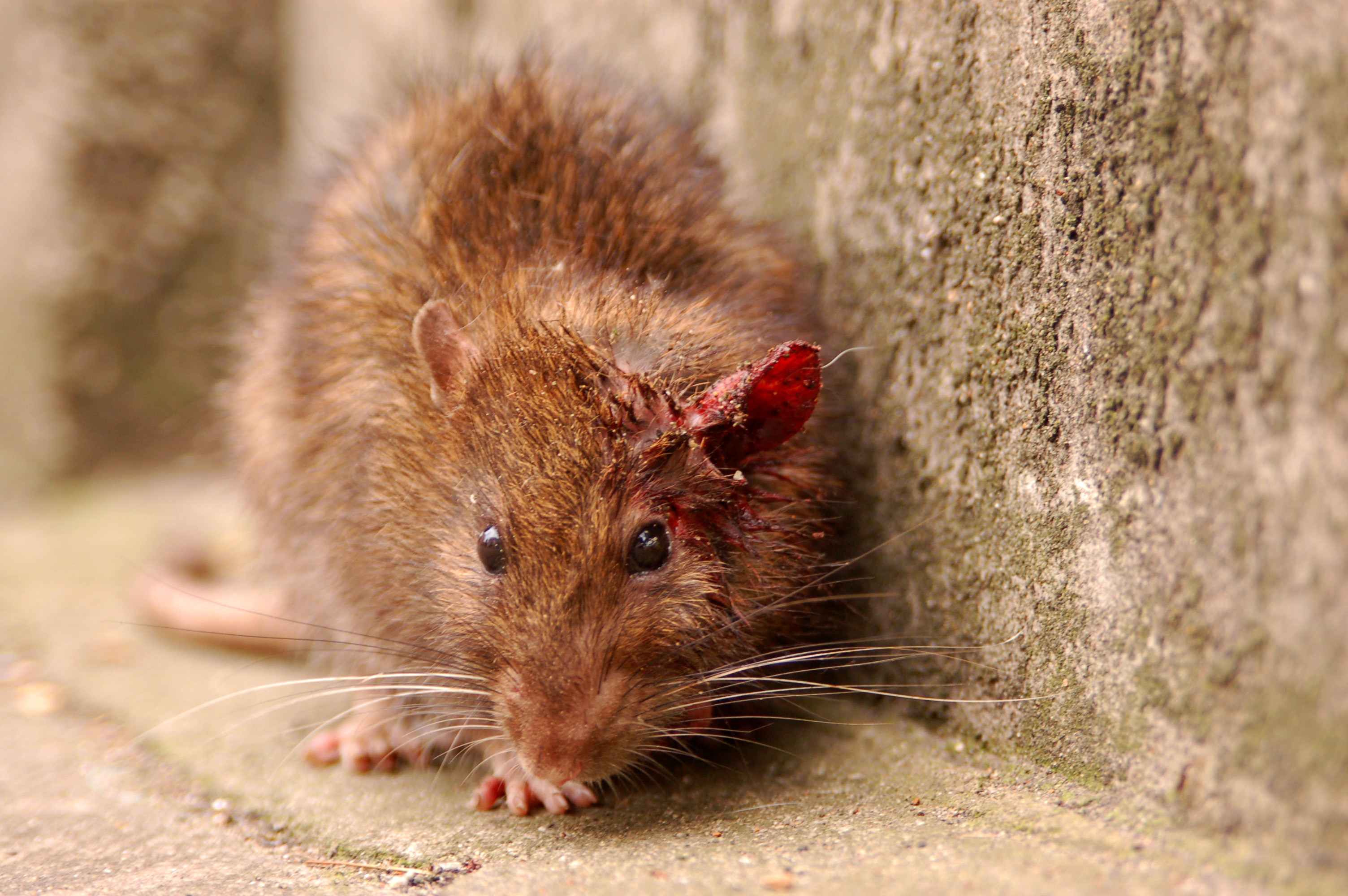 Dierenwelzijn
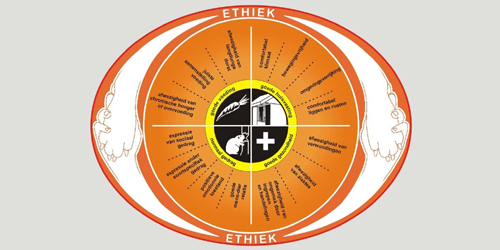 Dieren zijn vrij van honger en dorst. Ze hebben gemakkelijk toegang tot vers water en een adequaat rantsoen;
Dieren zijn vrij van ongemak. Ze hebben een geschikte leefomgeving inclusief onderdak en een comfortabele rustplaats;
Dieren zijn vrij van pijn, verwonding en ziekte. Er is sprake van preventie en een snelle diagnose en behandeling;
Dieren zijn vrij van angst en stress. Er is zorg voor voorwaarden en behandelingen die geestelijk lijden voorkomen;
Dieren zijn vrij om normaal gedrag te vertonen. Ze hebben voldoende ruimte, goede voorzieningen en gezelschap van soortgenoten.
Dierenwelzijn
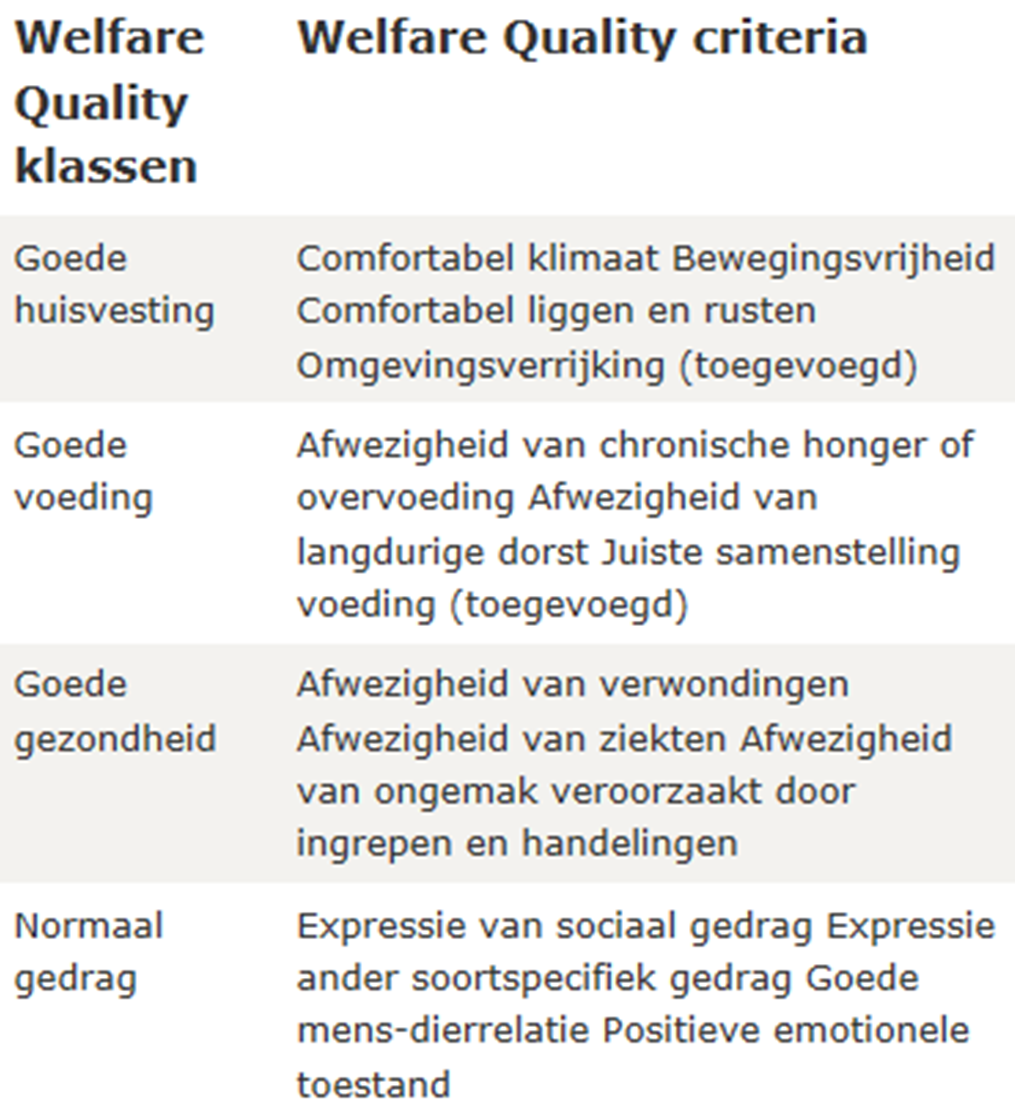 Dierenwelzijn

Stel, je werkt in een dierenwinkel. Wat kun jij er dan aan bijdragen dat het welzijn van dieren verbetert?


Filmpje konijnen
Vertoon hier het filmpje van happy konijn (ivm grootte past het niet in bestand wikiwijs)
Opdracht Welzijn en gedrag


Vorm tweetallen
Maak de opdracht op Wikiwijs
Tijd: 30 minuten
Na afloop per tweetal korte toelichting
Afsluiting

Weet je voldoende over Welzijn en gedrag? 
Kun je vragen hierover beantwoorden? (in kennisexamen, schooltoets en vaardigheidsexamen)

Volgende week 
Tweede deel presentaties Soortenkennis
Thema …… Waar hebben jullie nog behoefte aan?
Invulling les volgende week; jullie keuze

Weten jullie voldoende over:

Wet- en regelgeving
Invasieve soorten
Huisvesting
Voeding
Voortplanting
Gezondheid
Welzijn en gedrag

Of is er behoefte om nog ergens specifiek naar te kijken?
(Zie wat je moet weten van de thema’s op de volgende dia)
De CE overige zoogdieren
Wat je moet weten: De houder van overige zoogdieren;

kan de meest voorkomende verhandelde diergroepen en dieren benoemen met hun Nederlandse en wetenschappelijke naam 
heeft kennis van (uiterlijke kenmerken van) de meest voorkomende en verhandelde diergroepen en dieren
heeft kennis van wet- en regelgeving rond het importeren, verkopen, houden en vervoeren van o.z.
heeft kennis van wet- en regelgeving en branche-eisen t.a.v. fokken met, handelen in en opvangen van o.z. 
heeft kennis van voerkwaliteit en – samenstelling
heeft kennis van de huisvesting van overige zoogdieren, afhankelijk van leeftijd, levensfase, seizoen en soort 
heeft kennis van huisvestingsomstandigheden, afhankelijk van de herkomst van het dier en verrijking van de leefomgeving
heeft kennis van de huisvesting van zieke en van (besmettelijke) ziekte verdachte dieren 
heeft kennis van invasieve soorten en hoe hiermee om te gaan 
heeft kennis van de natuurlijke biotoop en het gedrag van overige zoogdieren 
heeft kennis van de voortplanting van overige zoogdieren en de ontwikkeling vanaf embryo
heeft kennis van ziektebeelden, zoönosen, fysieke en gedragsmatige afwijkingen bij overige zoogdieren 
heeft kennis van preventieve en curatieve gezondheidszorg
heeft kennis van dierenwelzijn
Bronvermelding

Konijn in hok:
C: Strecosa; https://cdn.pixabay.com/photo/2014/08/10/18/10/hare-414917_960_720.jpg

Paarden:
C: Jacliu-DL; https://cdn.pixabay.com/photo/2017/09/19/00/35/horses-2763706_960_720.jpg

Etend konijn:
C: Siscagoldenhair; https://cdn.pixabay.com/photo/2017/06/08/14/35/rabbit-2383784_960_720.jpg

Stangbijtend varken:
https://www.varkensinnood.nl/sites/dierenrecht.nl/files/styles/adaptive/public/field/page_image/dierenrecht-stangbijten_0.jpg?itok=kszHSTen

Parende koeien:
C: Meineresterrampe; https://cdn.pixabay.com/photo/2014/04/06/18/43/mating-317891_960_720.jpg

Apatische ezel:
http://cursus-dierenwelzijn.dierenwelzijnsweb.nl/paginas/33087/4/images/302/330871005.jpg

Gewonde rat:
https://upload.wikimedia.org/wikipedia/commons/2/27/London_Scruffy_Rat.jpg

Welfare quality:
https://dierenwelzijnsweb.nl/upload_mm/c/7/9/f676583f-1849-4f2c-904e-7548d7100828_ethiek.jpg